OPIS
OPIS je besedilo, s katerim predstavimo zunanje značilnosti koga ali česa.

Opisujemo:
bitja, 
predmete, 
kraje, 
postopke, 
rastline, 
običaje …
Opisujemo, kadar:
Govorimo. Npr.: opišemo, kako se pride do določenega kraja, kakšna je stavba, kako pripravimo jed…)


Pišemo. Opisi so pogosti v leksikonih, učbenikih, znanstvenih knjigah, pa tudi v leposlovju.
Značilnosti dobrega opisa:
Natančnost: navedeni so vsi sestavni deli opisovanega.
Jasnost: ob vsakem sestavnem delu so navedene njegove 
                lastnosti.
Nazornost: predmet je predstavljen tako, da si ga bralec lahko
                    predstavlja.
Jedrnatost: opis vsebuje le predmet opisovanja.

Zanimivost: bralec se seznani s prednostmi in pomanjkljivostmi 
                     opisanega ali izve kaj zanimivega, manj znanega.
Kako tvorimo opis rastline?
Preberi podatke o rastlini:
                                           -  močvirska spominčica
                                           - posamezen cvet iz petih modrih 
                                             venčnih listov, plosko razprostrtih
                                           - srhkolistnice
                                           - rumen pega na sredini cveta
                                           - od maja do oktobra
                                           - stebelni listi suličasti, dlakavi, dolgi do 10 cm
                                           - steblo štirirobo, dlakavo, gosto olistano
                                           - močvirni travniki in gozdovi
                     - zaradi izsuševanja vlažnih rastišč v naravi čedalje redkejša
                     - na vrhu stebla socvetje iz 5 do 20 majhnih cvetov
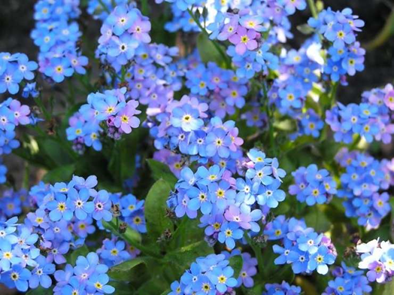 Miselni vzorec preriši v zvezek in ga dopolni: - prepiši bistvene podatke- pripiši ključne besede(Uporabi prejšnjo prosojnico. Pomagaj si z učbenikom str. 82, 83.)
Domača naloga
Do četrtka, 14. 5. 2020 boš ob miselnem vzorcu opisal/-a 
močvirsko spominčico.
Besedilo napiši v zvezek.

Opis boš predstavil/-a na četrtkovi video seji.

Uspešno delo ti želim.